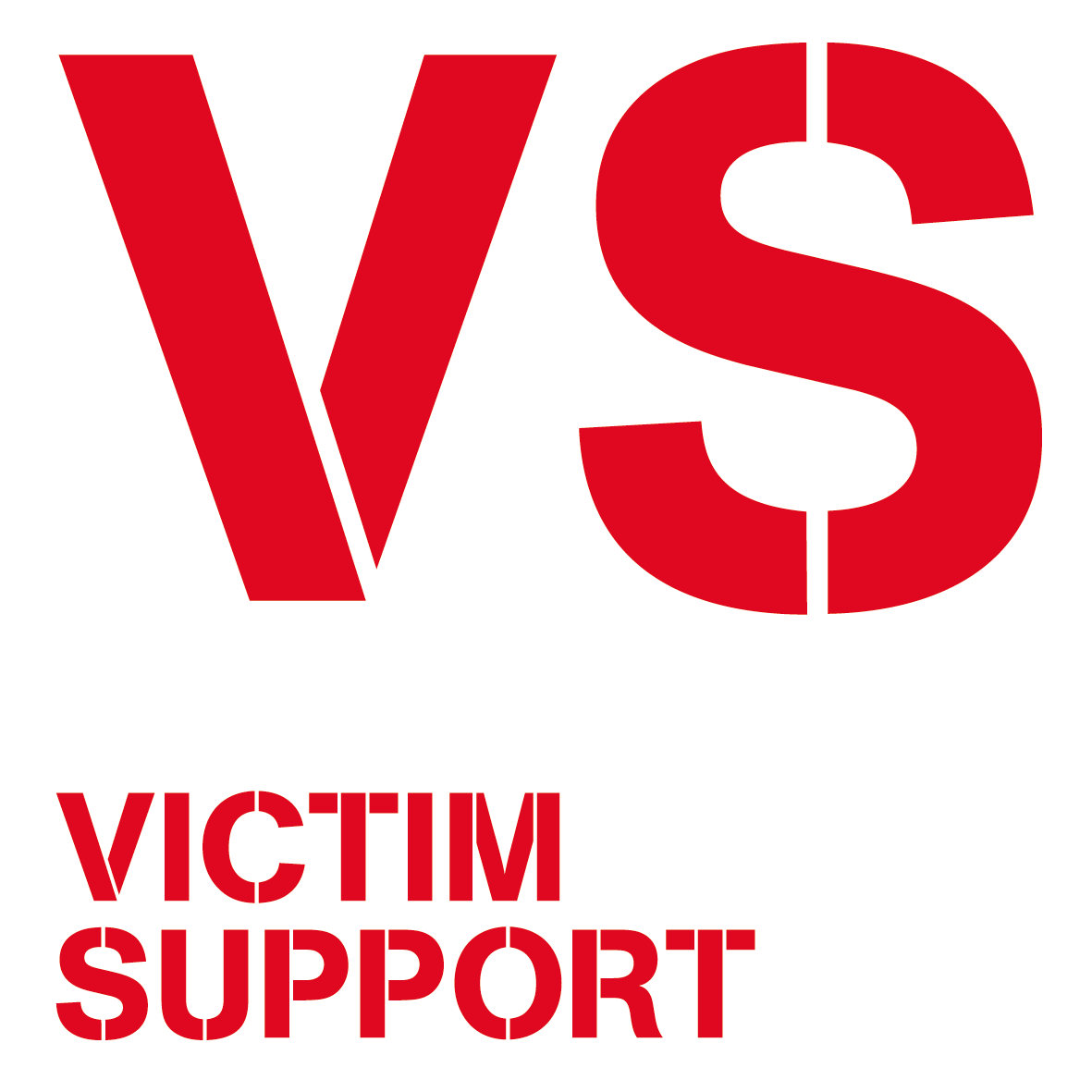 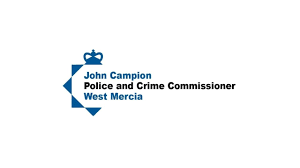 Victim Support – Domestic abuse support services 

Wednesday 1st November 2023



Val Comley – Team Leader
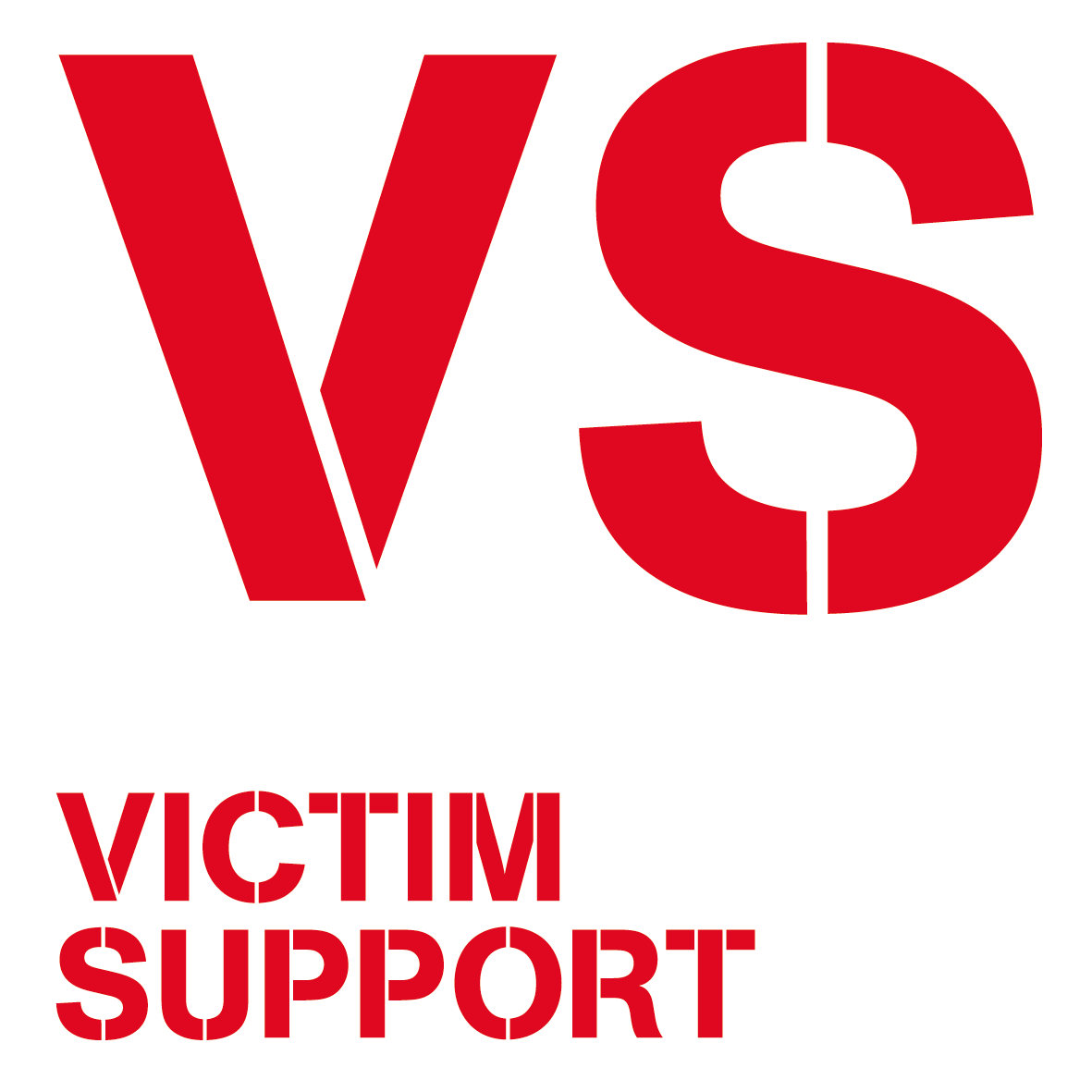 Who are we?
VS is the leading independent victims’ charity in England and Wales. We provide free and confidential support to anyone affected by crime and traumatic events. 
We are independent of the police and local authorities but work with them and the whole of the criminal justice system and other relevant bodies to improve services for victims and provide much needed support.
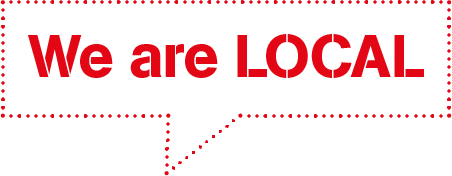 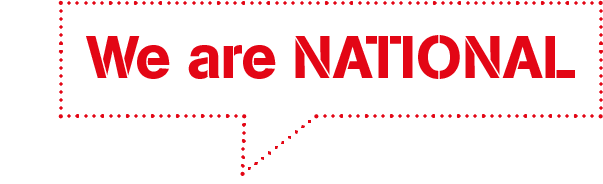 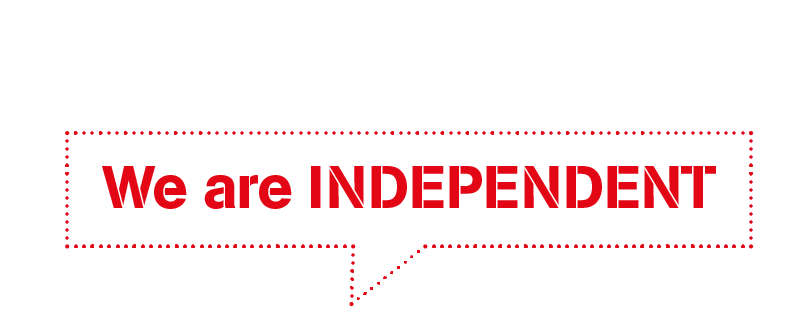 VS West Mercia covers Herefordshire, Worcestershire, Shropshire and Telford & Wrekin
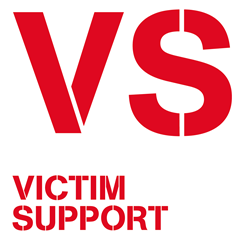 What is an Independent Victim Advocate (IVA)?
An advocate works with people to make them feel safer and more secure and supports them to identify and voice their own needs.

Advocates work with people to ensure they are aware of and understand their rights and the services they are entitled to and supports them to secure their rights and to obtain services required.
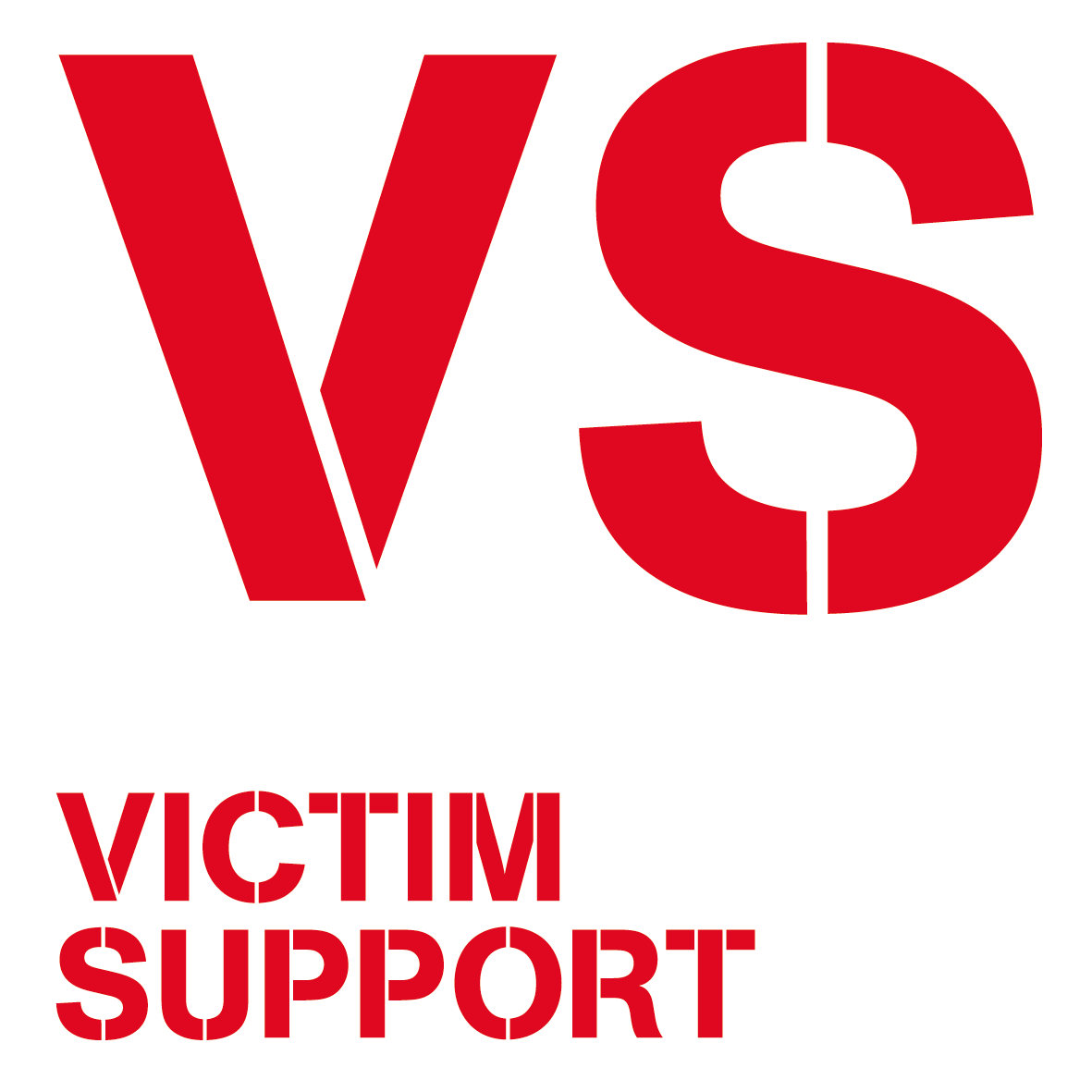 Victim Support offers a broad range of services, we provide support and information by phone and in person. Including: 

Emotional and practical support to victims, their families or friends
Safety planning
Information about police/court procedures/The Victim’s Code
Advice on personal safety & home security 
Support writing the Victim Personal Statement
Visual Evidence for Victims – Taking photos of injuries/ criminal damage for victims who are not ready to speak with the police. (over 18 only)
An independent person to talk to in confidence
Information on further support available, signposting or commissioning
Information on Criminal Injuries Compensation entitlement
Restorative Justice
Hate crime engagement
Independent modern slavery advocacy
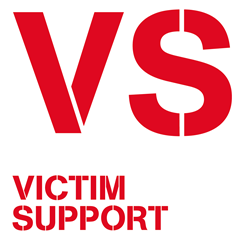 Visual Evidence for Victims (VEV)

This service is available to victims who are not ready to report the crime to the police

We will take photographs of their injuries and digitally store the images for up to 6 years

The client can request their images at any point and they can be used as evidence in court

The West Mercia team are trained to take these images so they are admissible in court

We have the full support of the police service with this project
Referral process
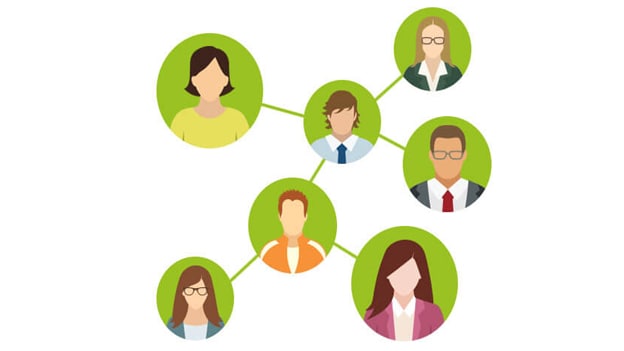 Referrals for all crimes can be self-referral via our website, our NCC or by calling our West Mercia phone number. Referrals also reach us if the victim has called the Victim Advice Line.

The case will then be created onto our case management system and allocated to one of the Independent Victim Advocates (IVA) to establish contact.

Within 48 Hours of receiving a domestic abuse referral we will have attempted to call the client. We attempt three times over 5 days. If the referral is external we go back to that referring agency to inform them we have not been able to contact the client.

For other crimes, we contact the client within 7 days.
Referral process continued
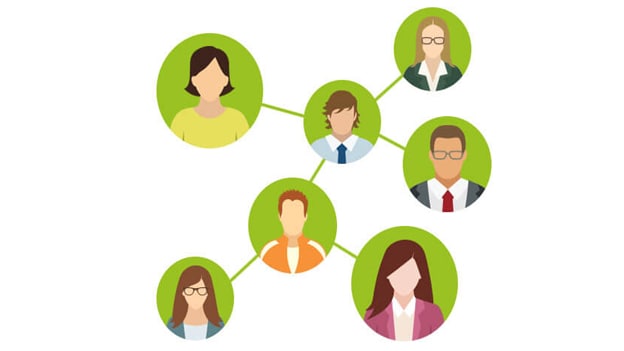 All externally referred DA cases should have the DASH attached.

We will always do another DASH with our clients as soon as we can. Sometimes, it is not possible to do a DASH straight away for a variety of reasons so we will endeavour instead to ask the 5 Critical Questions. We will also do an ISSP (individual support and safety plan).

We only work with low to medium risk. Clients scoring 14 or higher on the DASH will be referred to MARAC.

We review all of our cases and will complete another DASH at 4 – 6 weeks. We also complete a DASH at case closure.

We will continue to offer phone support to the client however until their case is heard at MARAC and whilst they are waiting for an IDVA. Once they referred to a specialist service and/or are then allocated to an IDVA, our support will cease.
Working collaboratively for victims of domestic abuse
MARAC meetings
Multi-agency partnership working
Outreach
Awareness raising
Education and training
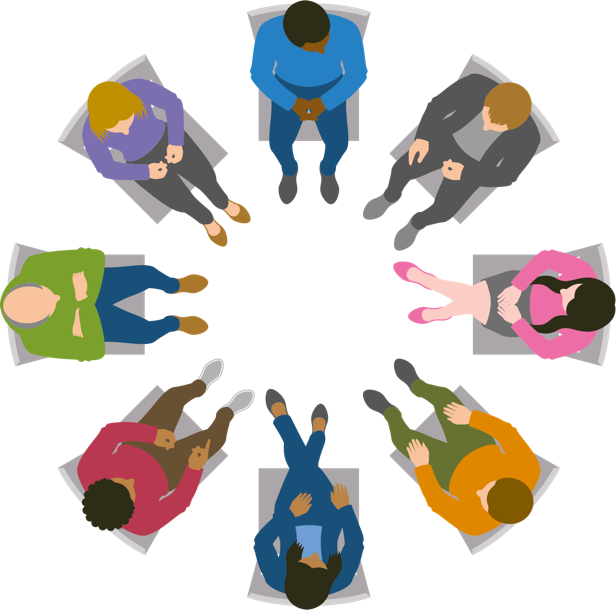 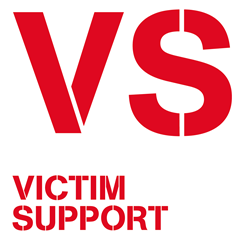 Monitoring outcomes:
Perception of safety
Ability to cope with everyday life
Improved health and wellbeing
Feeling informed
Reintegration 
Navigating the CJS

With the IVA led discussion, clients are asked to score themselves on a scale of 0-10 for each of the above areas of their recovery. 
A survey is completed at initial contact to ascertain where on the scale the victim feels they are. As the case will be reviewed at 4 – 6 weeks, we will then complete an interim survey and then complete a final one upon case closure. This gives the client an idea of how support has benefitted them and how they have recovered.
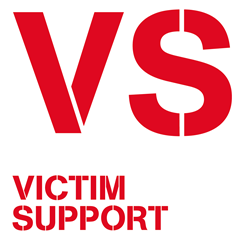 Supportline
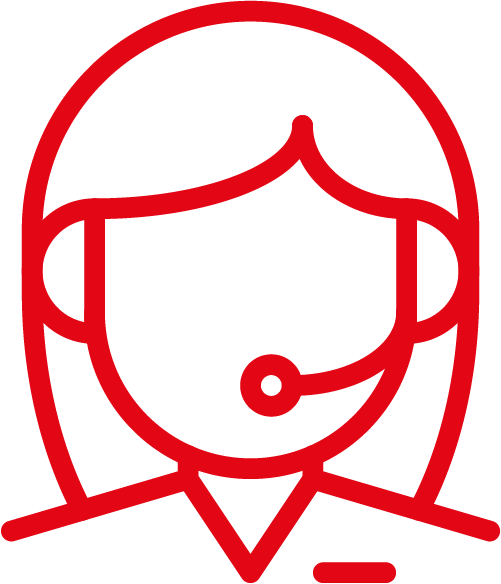 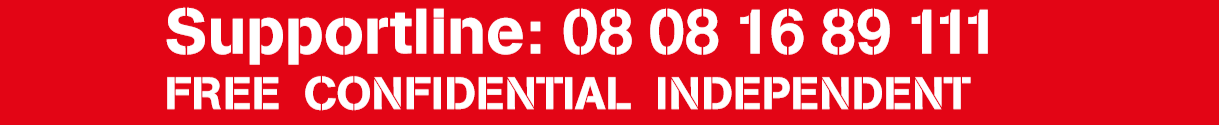 victimsupport.org.uk
Live Chat
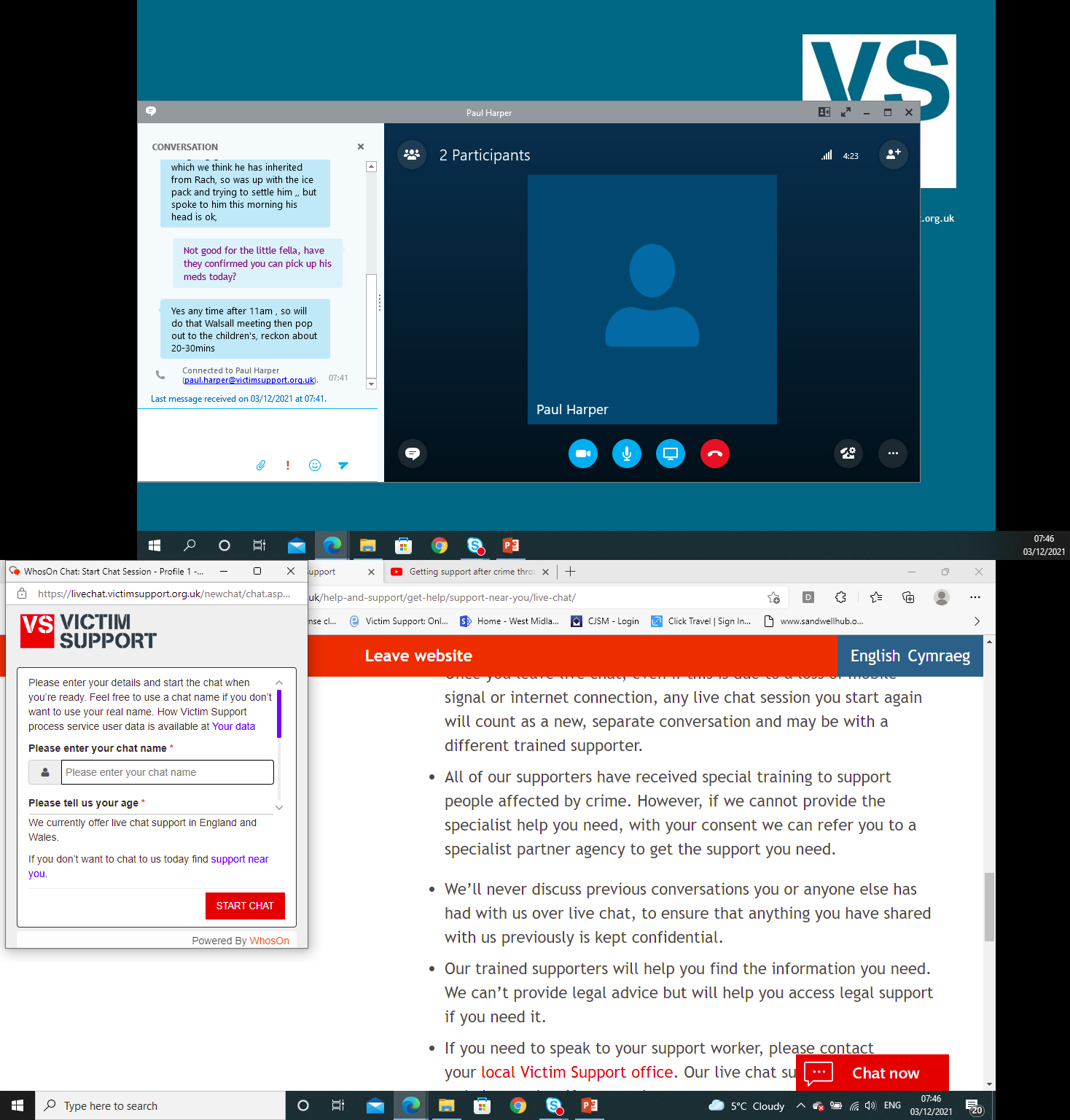 Our 24/7 Live Chat system gives the opportunity to talk online safely and in confidence, and to choose what to tell us.

Immediate support can be provided via Live Chat and if on-going support is required, the service user’s details can be easily transferred to our local West Midlands service.
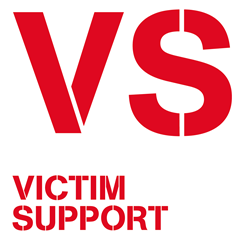 Our online support
My Support Space – It's an online resource (produced and owned by VS) designed to help clients manage the impact that crime has had them. It is a free, safe, secure and confidential space which contains interactive guides, videos, techniques, activities and tips.
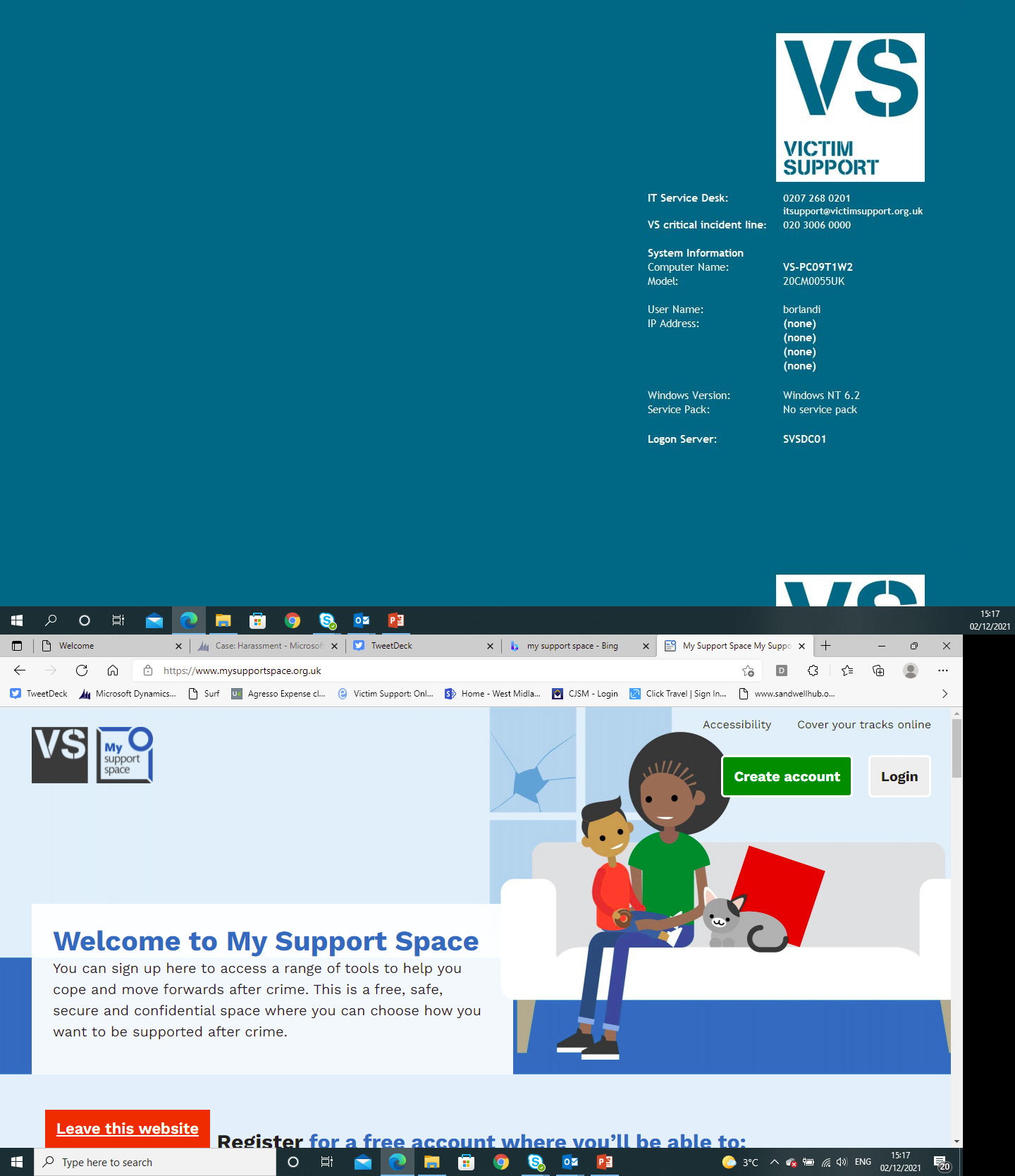 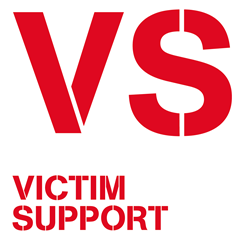 My Support Space
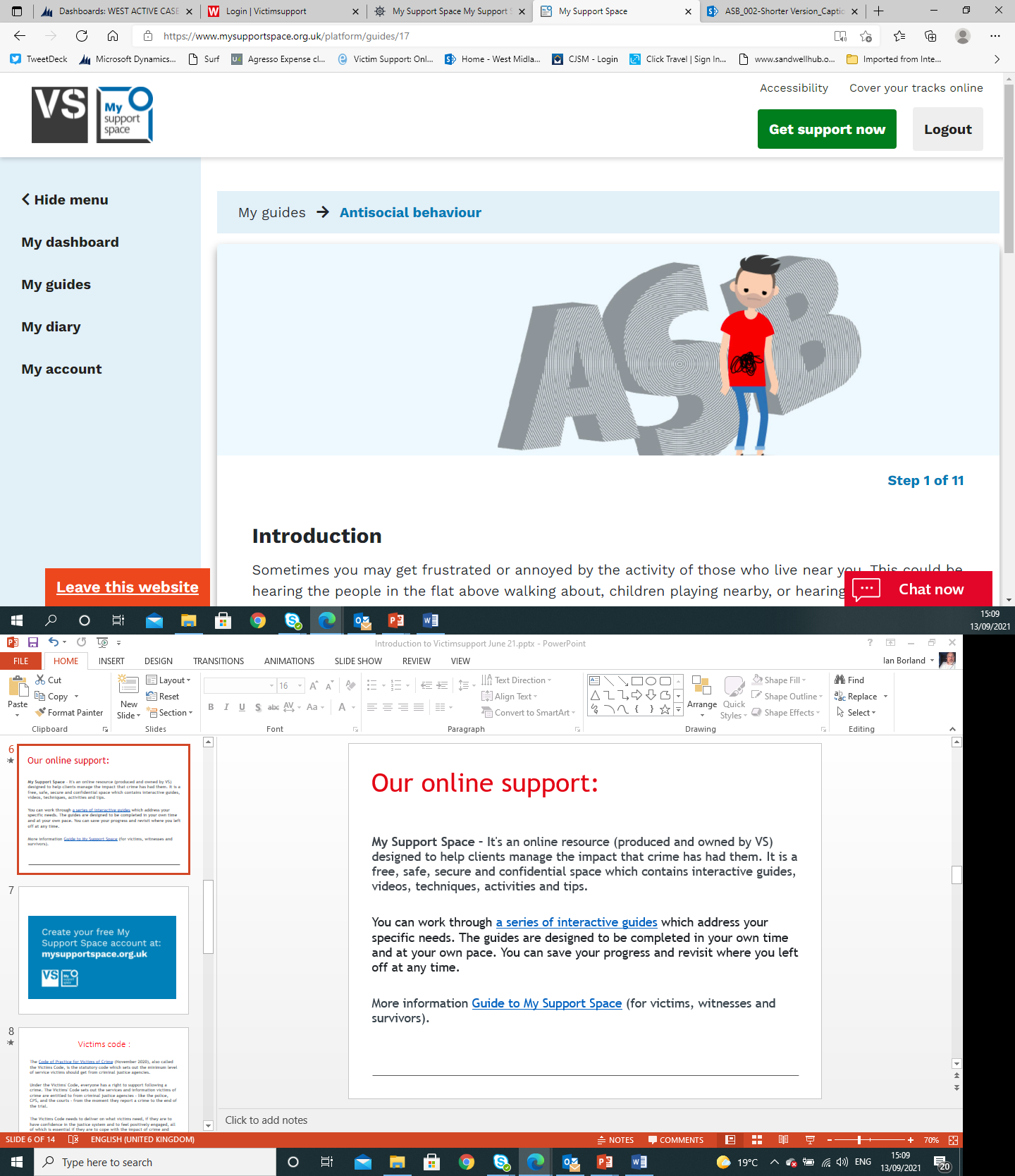 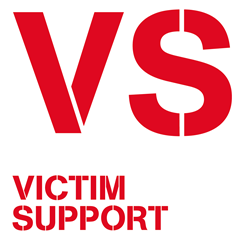 Silvercloud
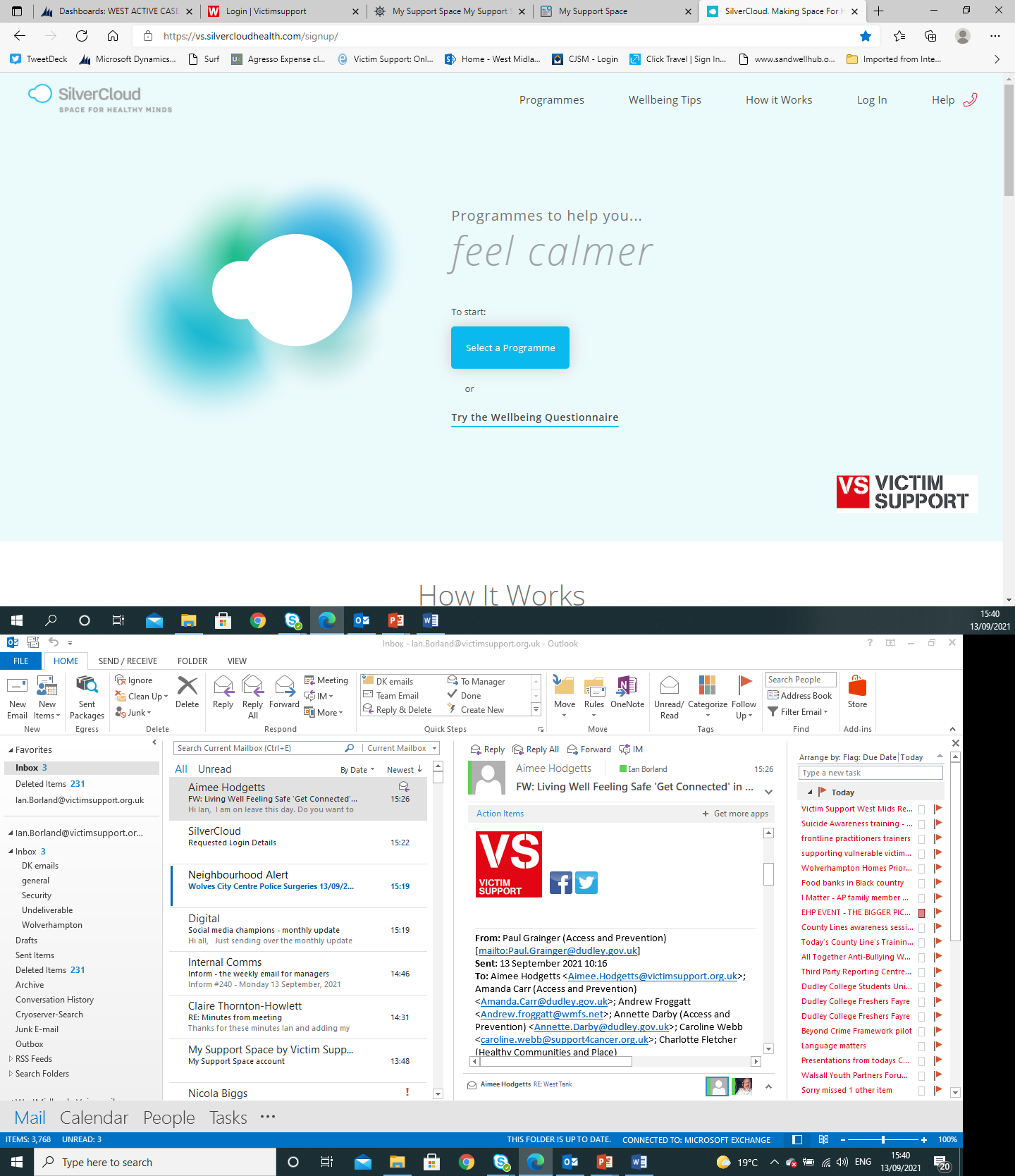 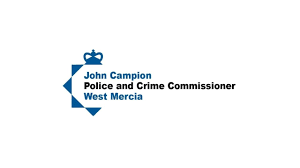 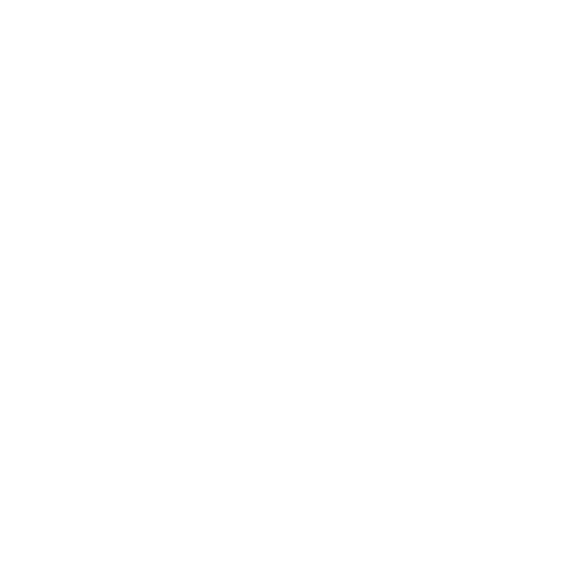 Thank you